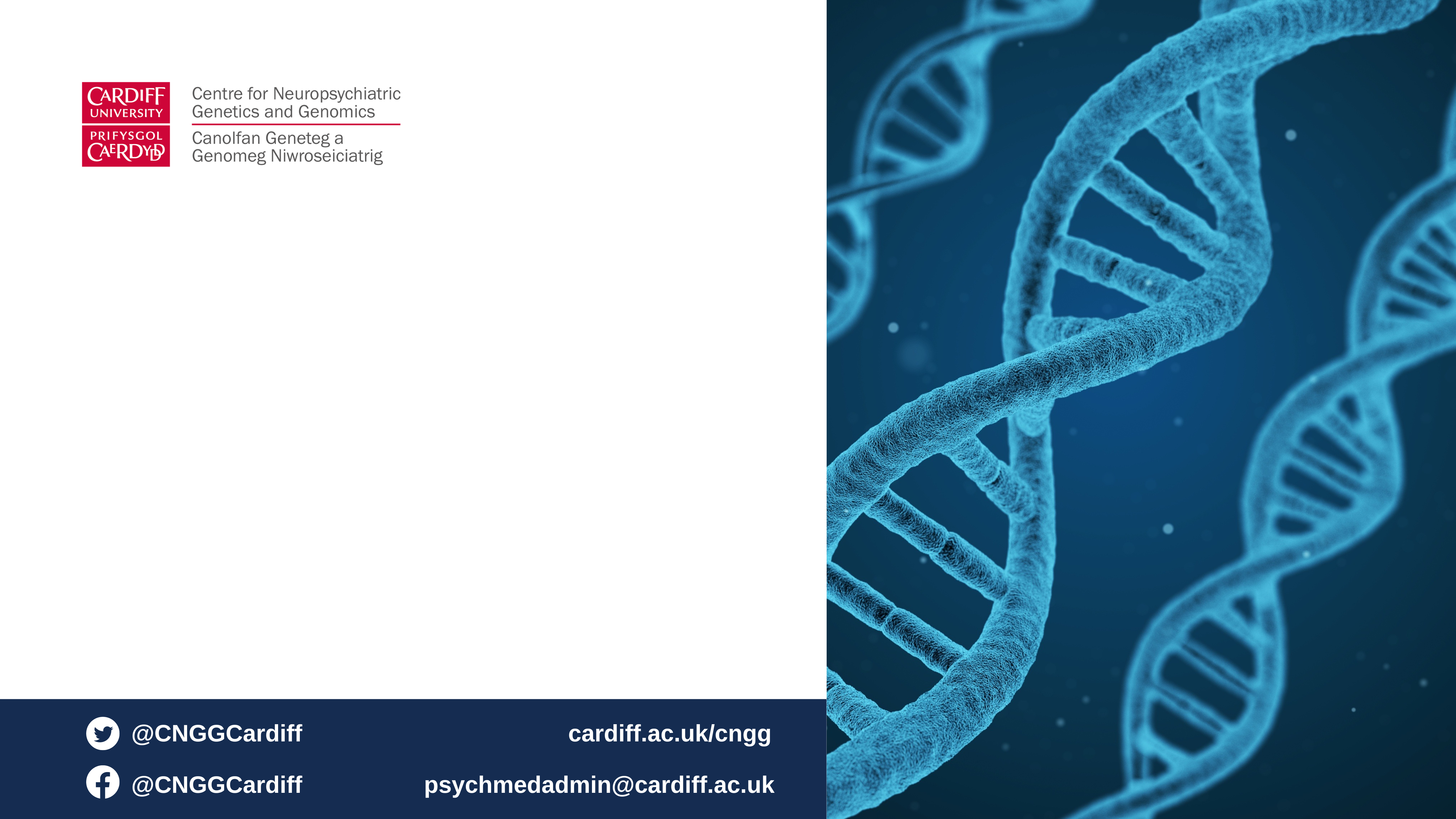 Careers in Academic Psychiatry
Jo Doherty

Consultant Child and Adolescent Psychiatrist 
Honorary Senior Research Fellow
Cardiff & Vale University Health Board 
Cardiff University
Outline
Research opportunities in psychiatry

Clinical academic career pathways

My career journey

Hints and tips

Questions
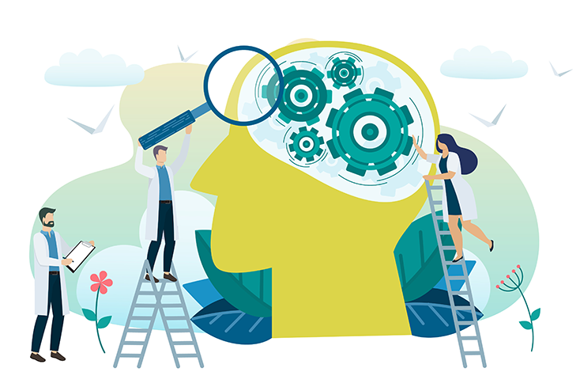 Research opportunities in psychiatry
Taster days/weeks
Summer schools
Special interest days
Conferences and courses
Stand alone research projects
Formal research training e.g. research training fellowships, MD/PhD
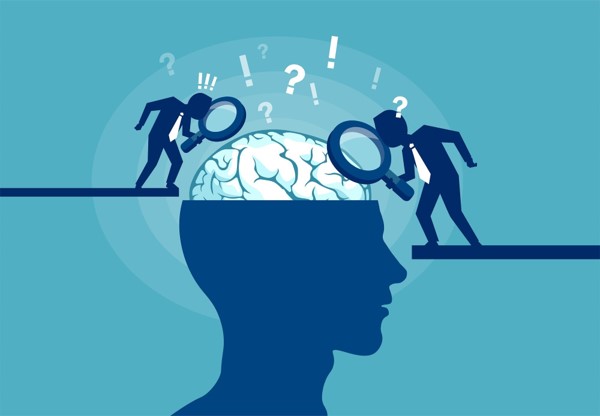 Clinical academic career pathways
Academic foundation programme

Academic clinical fellowships

Clinical lectureships

Integrated clinical academic training e.g. Wales Clinical Academic Track

Many alternatives….
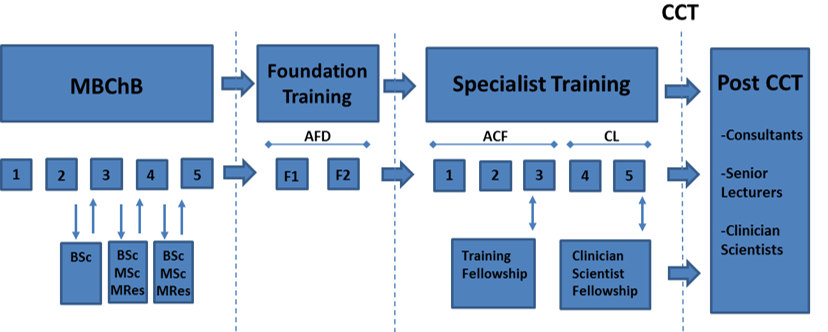 My career journey
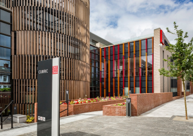 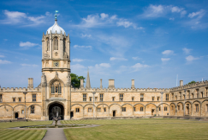 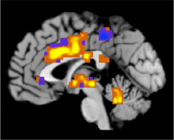 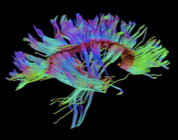 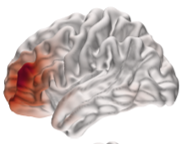 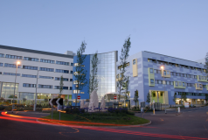 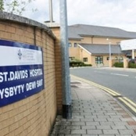 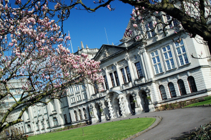 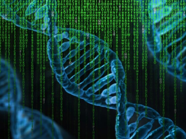 2000
2003
2008
2010
2013
2018/19
Present
2022
2006
CCT
Wellcome Trust CRTF
BA
ACF
PhD
CAMHS training
Medical school
AFP
WCAT
My career journey
Consultant Child and Psychiatrist
Medical input to a specialist service for children with intellectual disability
All Wales 22q11.2 multidisciplinary clinic
All Wales Psychiatric Genomics Service
Honorary Senior Research Fellow 
Research: Studies of children and young adults with high-risk genetic syndromes
Teaching: Undergraduate and postgraduate
Genomics Education England
Development of educational resources for clinicians
Committees/Royal Colleges
CAPSS
BPSU
Study steering groups

Never (ever) bored!
My career journey
Main PhD output rejected
Molecular Psychiatry
Biological Psychiatry
Translational Psychiatry
Brain
NARSAD grant rejected
WT CRTF rejected
MRC CRTF rejected
2000
2003
2008
2010
2013
2018/19
Present
2022
2006
CCT
Wellcome Trust CRTF
BA
ACF
PhD
CAMHS training
Medical school
AFP
WCAT
Moved to Bristol
Illness
COVID
House move
Marriage
Son born
Daughter born
Multiple bereavements
Marathon not a sprint…
Work…
Clinical vs academic commitments
Rejections
Two attempts to get WT CRTF
Grant rejections
Multiple paper rejections
Life…
Marriage
Multiple house moves
Two children
Illness
Bereavements
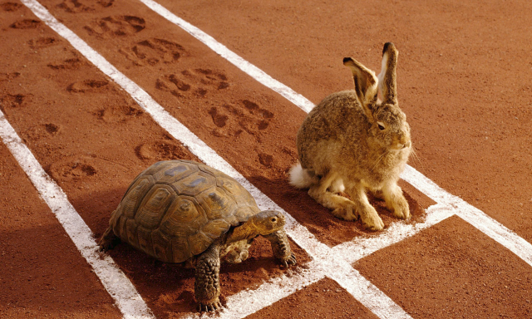 Hints and tips
Get some hands on experience
Talk to clinical academics and different career stages to get their perspectives
Find mentors
Focus on something that really interests you 
Have things that enrich your life outside work
Take regular breaks
Expect rejection 
Never give up!!
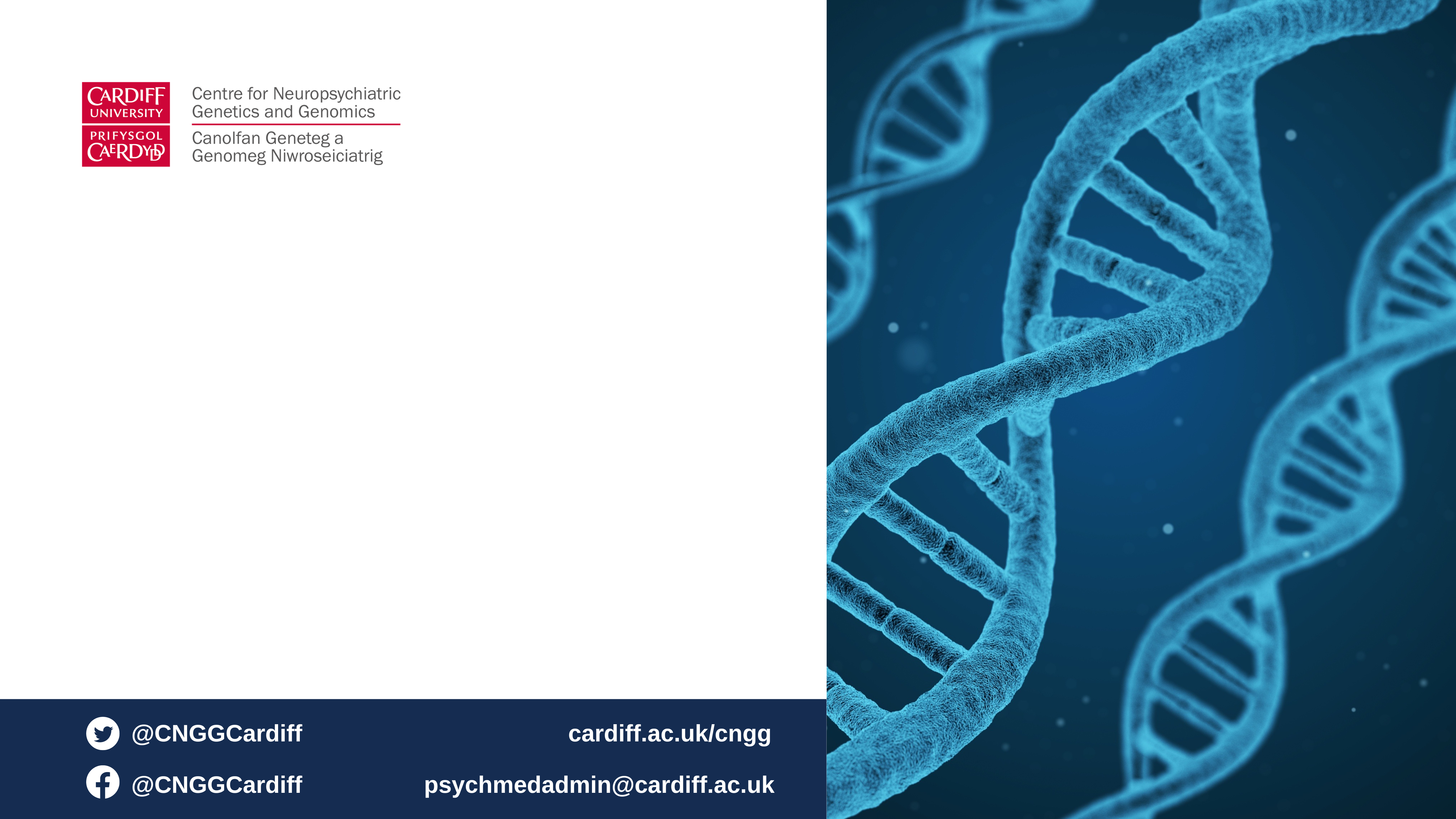 Diolch yn fawr
Thank you